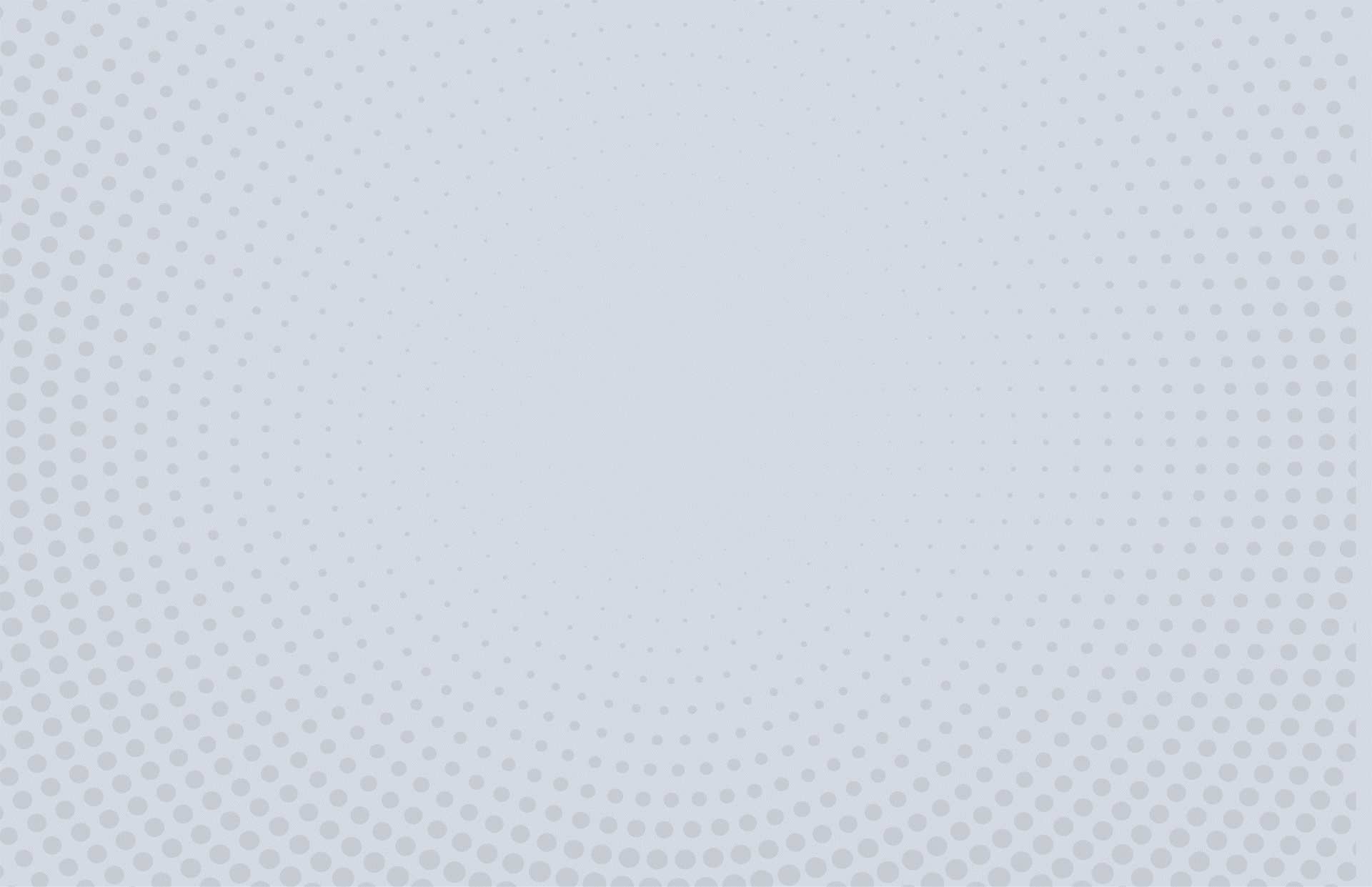 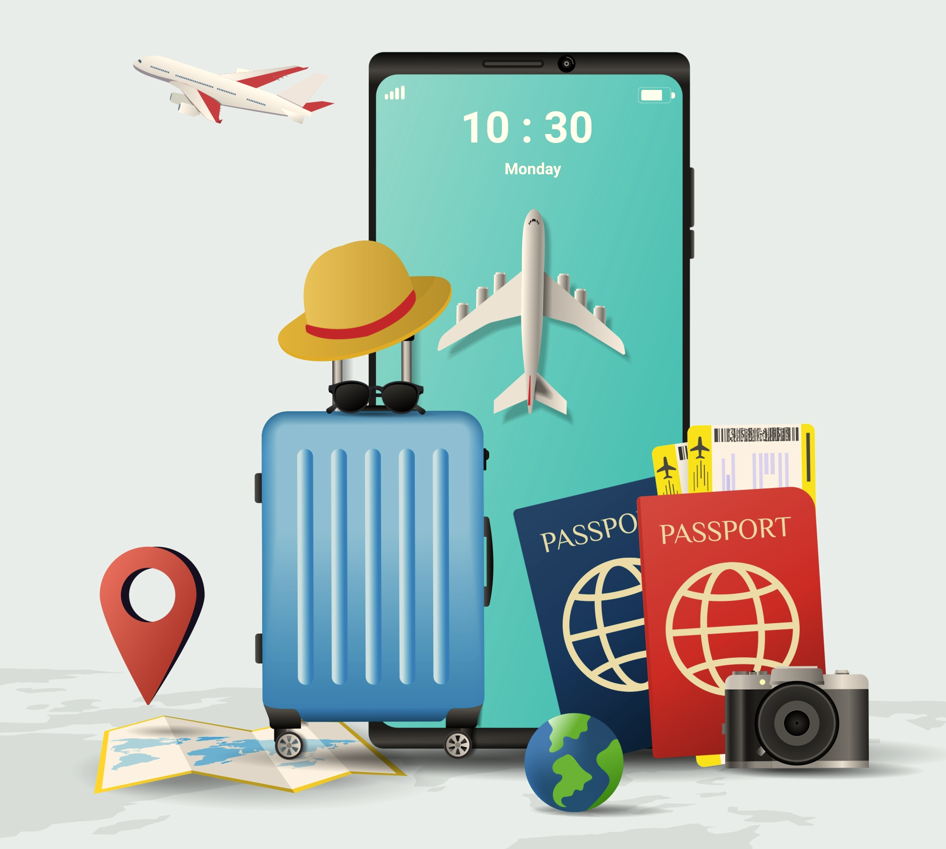 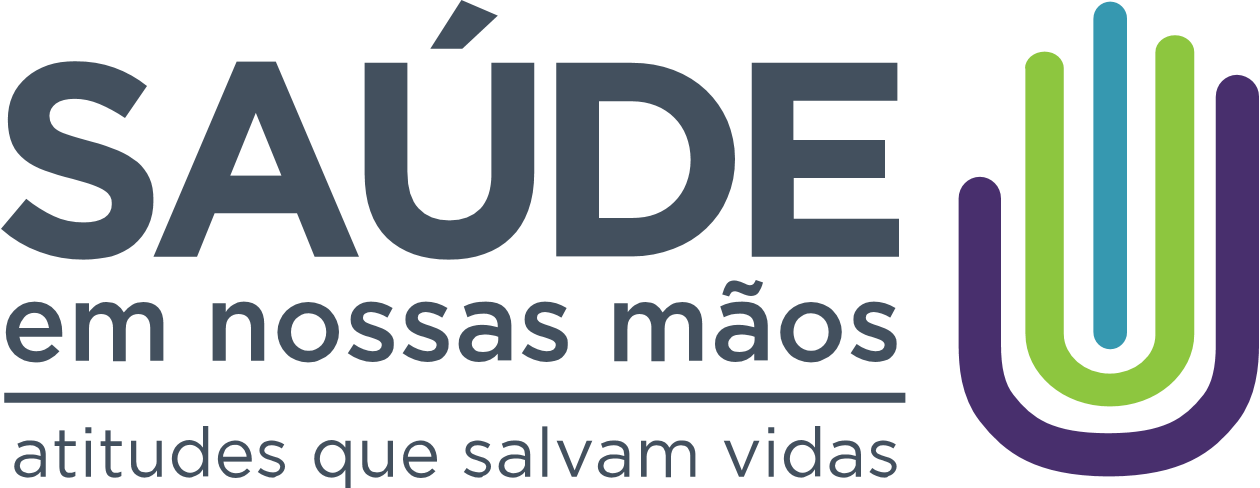 PROTAGONISMO
Objetivo do Jogo
A cada rodada, um cenário diferente é projetado na tela.
As equipes competem entre si, e o desafio é:


Nas questões apresentadas escolher a alternativa correta
Objetivo do Jogo
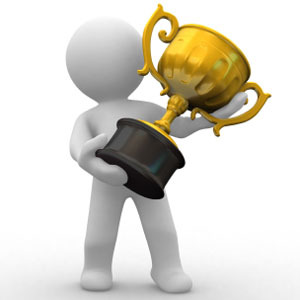 Ganha a equipe que conquistar mais pontos ao final do jogo.
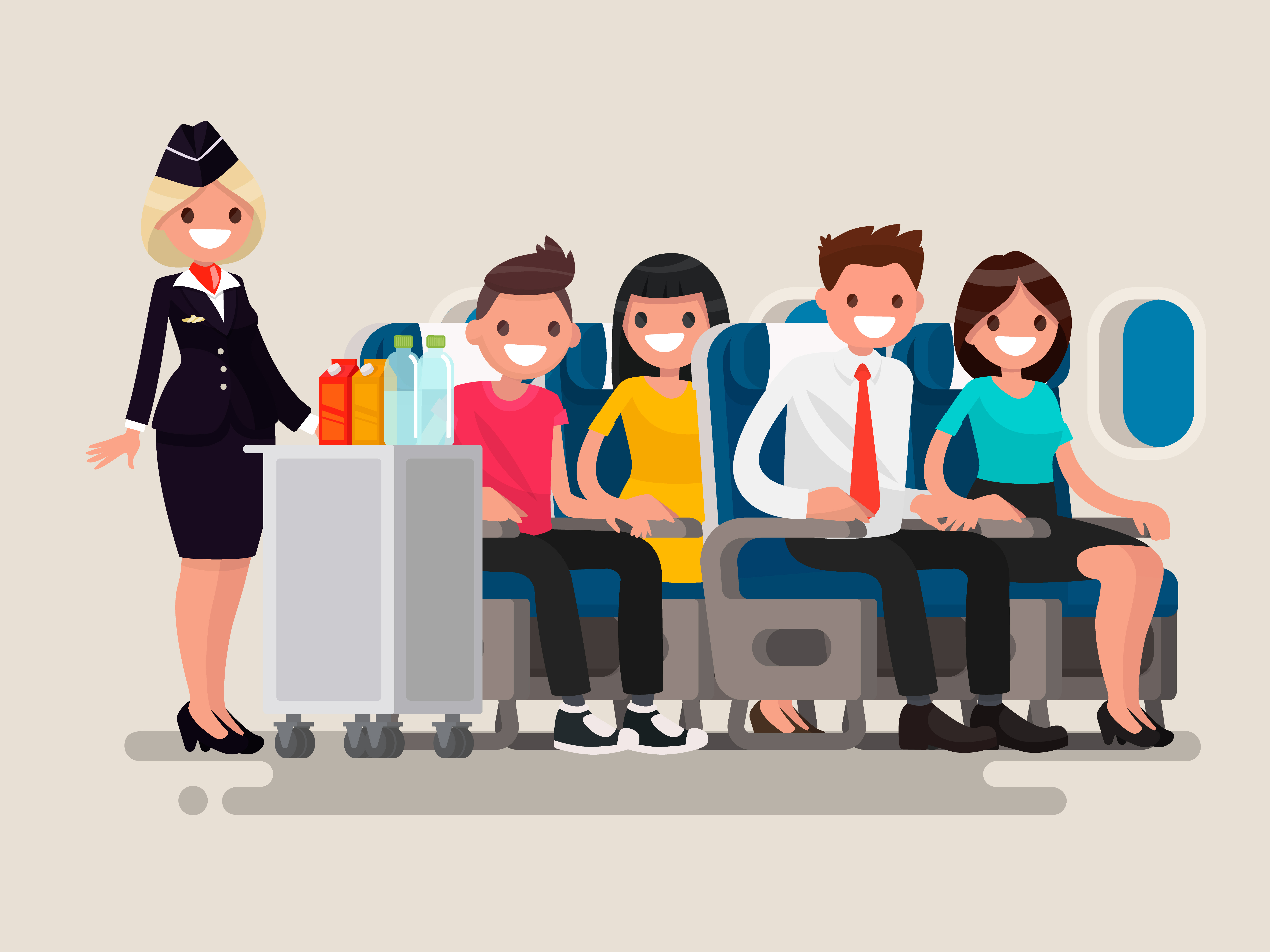 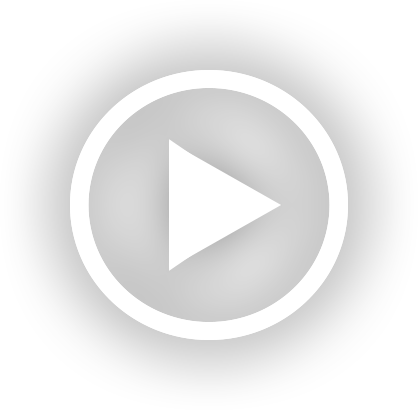 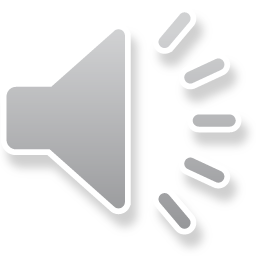 Embarcando....
Questão 1 – Projeto iniciado a 1 mês em um hospital e ainda em fase de testes das ideias de mudanças, para redução em 20% a prevalência de lesão por pressão na Unidade de Terapia Intensiva Geral em 6 meses. O diretor da instituição solicitou a implementação das boas ideias do  projeto em todas as áreas da instituição nos próximos dois meses. Qual a conduta adequada para ampliação deste projeto de melhoria?
O apoio da direção é fundamental, entretanto, antes de iniciar a ampliação do projeto, é necessário que o mesmo tenha sido implantado e sustentado na unidade piloto, atingindo o resultado definido no objetivo e o time de melhoria estruturado e envolvido.
Como o projeto está sendo desenvolvido há 1 mês, já é possível iniciar a ampliação para a próxima unidade.
Como as ideias de mudança estão sendo testadas na unidade piloto, poderão ser implementadas em toda a instituição sem teste nos próximos 2 meses.
Mesmo que o projeto esteja na fase inicial na unidade piloto, será realizada a ampliação pois foi um pedido da direção.
Questão 1 – Projeto iniciado a 1 mês em um hospital e ainda em fase de testes das ideias de mudanças, para redução em 20% a prevalência de lesão por pressão na Unidade de Terapia Intensiva Geral em 6 meses. O diretor da instituição solicitou a implementação das boas ideias do  projeto em todas as áreas da instituição nos próximos dois meses. Qual a conduta adequada para ampliação deste projeto de melhoria?
O apoio da direção é fundamental, entretanto, antes de iniciar a ampliação do projeto, é necessário que o mesmo tenha sido implantado e sustentado na unidade piloto, atingindo o resultado definido no objetivo e o time de melhoria estruturado e envolvido.
Como o projeto está sendo desenvolvido há 1 mês, já é possível iniciar a ampliação para a próxima unidade.
Como as ideias de mudança estão sendo testadas na unidade piloto, poderão ser implementadas em toda a instituição sem teste nos próximos 2 meses.
Mesmo que o projeto esteja na fase inicial na unidade piloto, será realizada a ampliação pois foi um pedido da direção.
Questão 2 - Ao término de um projeto, para redução da prevalência de quedas a equipe apresentou as melhorias: 95% de adesão aos principais processos trabalhados e uma redução sustentada de 40% na prevalência de quedas neste setor. O diretor técnico do hospital solicitou que o projeto fosse ampliado, e que todas as outras áreas da instituição de agora em diante começassem este mesmo projeto. Qual a melhor afirmação em relação a situação apresentada?
A decisão do diretor técnico está adequada. Se o projeto da área piloto mostrou excelentes resultados, precisamos ampliar para toda a instituição o mais rápido possível. 
A decisão do diretor está incorreta pois, mesmo que um projeto alcance bons resultados, ele é próprio daquele setor e não deve ser ampliado para as demais áreas.
A decisão do diretor técnico de ampliar o projeto para outras áreas não procede pois o projeto da área piloto não completou 2 anos de resultados sustentáveis e por isso ainda não deve ser ampliado.
A decisão do diretor técnico de ampliar o projeto está adequada, porém há necessidade de uma melhor análise da instituição como um todo para definição de quais as melhores áreas para ampliação.
Questão 2 - Ao término de um projeto, para redução da prevalência de quedas a equipe apresentou as melhorias: 95% de adesão aos principais processos trabalhados e uma redução sustentada de 40% na prevalência de quedas neste setor. O diretor técnico do hospital solicitou que o projeto fosse ampliado, e que todas as outras áreas da instituição de agora em diante começassem este mesmo projeto. Qual a melhor afirmação em relação a situação apresentada?
A decisão do diretor técnico está adequada. Se o projeto da área piloto mostrou excelentes resultados, precisamos ampliar para toda a instituição o mais rápido possível. 
A decisão do diretor está incorreta pois, mesmo que um projeto alcance bons resultados, ele é próprio daquele setor e não deve ser ampliado para as demais áreas.
A decisão do diretor técnico de ampliar o projeto para outras áreas não procede pois o projeto da área piloto não completou 2 anos de resultados sustentáveis e por isso ainda não deve ser ampliado.
A decisão do diretor técnico de ampliar o projeto está adequada, porém há necessidade de uma melhor análise da instituição como um todo para definição de quais as melhores áreas para ampliação.
Questão 3 - Para selecionar a próxima área que irá receber o projeto de melhoria, é correto afirmar:
A unidade de ampliação precisa ter em mente que o objetivo do projeto é um problema a ser resolvido na área e precisa estar disposta a mudar.
A área a ser escolhida deve ser imposta pelo diretor da instituição, sem o envolvimento dos profissionais do setor.
Não é necessário que os profissionais da área demonstrem interesse em participar, pois o projeto será conduzido pela equipe da unidade piloto.
A escolha da unidade deve considerar o número de leitos do setor, pois quanto menor a unidade, maior a chance de sucesso.
Questão 3 - Para selecionar a próxima área que irá receber o projeto de melhoria, é correto afirmar:
A unidade de ampliação precisa ter em mente que o objetivo do projeto é um problema a ser resolvido na área e precisa estar disposta a mudar.
A área a ser escolhida deve ser imposta pelo diretor da instituição, sem o envolvimento dos profissionais do setor.
Não é necessário que os profissionais da área demonstrem interesse em participar, pois o projeto será conduzido pela equipe da unidade piloto.
A escolha da unidade deve considerar o número de leitos do setor, pois quanto menor a unidade, maior a chance de sucesso.
Questão 4 - Um hospital está em fase de ampliação de um projeto de melhoria para reduzir a prevalência de quedas. A equipe piloto apresentou para a equipe da unidade que irá receber a ampliação uma mudança na primeira deambulação dos pacientes cirúrgicos com a fisioterapia que impactou positivamente nos resultados.  Após ouvir o relato da equipe da área piloto, qual a melhor alternativa para a equipe da unidade de ampliação do projeto?
A equipe da unidade de ampliação implementará a partir do mesmo dia essa ideia de mudança também na sua unidade. Como funcionou muito bem na área piloto, podemos implementar rapidamente na nova unidade.
A equipe de ampliação não deverá aproveitar a ideia de sucesso da área piloto pois essa ideia funciona apenas na unidade piloto.
 A equipe de ampliação deve avaliar a aplicabilidade da ideia de mudança de sucesso em sua unidade e caso seja viável, implementar no local assim que possível.
A equipe de ampliação deve ouvir as boas ideias implementadas, avaliar quais se aplicam também na sua área e testar essas ideias em sua realidade. Após a realização dos testes, iniciar a implementação.
Questão 4 - Um hospital está em fase de ampliação de um projeto de melhoria para reduzir a prevalência de quedas. A equipe piloto apresentou para a equipe da unidade que irá receber a ampliação uma mudança na primeira deambulação dos pacientes cirúrgicos com a fisioterapia que impactou positivamente nos resultados.  Após ouvir o relato da equipe da área piloto, qual a melhor alternativa para a equipe da unidade de ampliação do projeto?
A equipe da unidade de ampliação implementará a partir do mesmo dia essa ideia de mudança também na sua unidade. Como funcionou muito bem na área piloto, podemos implementar rapidamente na nova unidade.
A equipe de ampliação não deverá aproveitar a ideia de sucesso da área piloto pois essa ideia funciona apenas na unidade piloto.
 A equipe de ampliação deve avaliar a aplicabilidade da ideia de mudança de sucesso em sua unidade e caso seja viável, implementar no local assim que possível.
A equipe de ampliação deve ouvir as boas ideias implementadas, avaliar quais se aplicam também na sua área e testar essas ideias em sua realidade. Após a realização dos testes, iniciar a implementação.
Questão 5 - Para que um projeto de melhoria alcance os resultados pretendidos, é necessário que o trabalho seja realizado em equipe. Sobre as características de uma equipe de melhoria envolvida na fase de ampliação de um projeto, é correto afirmar que:
A equipe de melhoria não precisa ter conhecimento acerca do Modelo de Melhoria, pois não será envolvida em testes, coleta e análise de indicadores. 
Uma vez que o desenho de ampliação do projeto estiver finalizado, o líder de projeto deve reunir a equipe do setor para treiná-la em relação às ideias de mudanças que devem ser implementadas pela equipe de forma imediata.
A equipe de melhoria que apoiou a implementação do projeto na unidade piloto também será responsável pelas áreas de ampliação, visto que é necessário o envolvimento de apenas uma equipe para que o projeto seja exitoso.
O líder do projeto de melhoria é aquele que fica responsável pelo ritmo do projeto. Ele é quem deve manter a equipe atuante e auxiliar no direcionamento dos testes de mudanças e na análise dos indicadores do projeto.
Questão 5 - Para que um projeto de melhoria alcance os resultados pretendidos, é necessário que o trabalho seja realizado em equipe. Sobre as características de uma equipe de melhoria envolvida na fase de ampliação de um projeto, é correto afirmar que:
A equipe de melhoria não precisa ter conhecimento acerca do Modelo de Melhoria, pois não será envolvida em testes, coleta e análise de indicadores. 
Uma vez que o desenho de ampliação do projeto estiver finalizado, o líder de projeto deve reunir a equipe do setor para treiná-la em relação às ideias de mudanças que devem ser implementadas pela equipe de forma imediata.
A equipe de melhoria que apoiou a implementação do projeto na unidade piloto também será responsável pelas áreas de ampliação, visto que é necessário o envolvimento de apenas uma equipe para que o projeto seja exitoso.
O líder do projeto de melhoria é aquele que fica responsável pelo ritmo do projeto. Ele é quem deve manter a equipe atuante e auxiliar no direcionamento dos testes de mudanças e na análise dos indicadores do projeto.
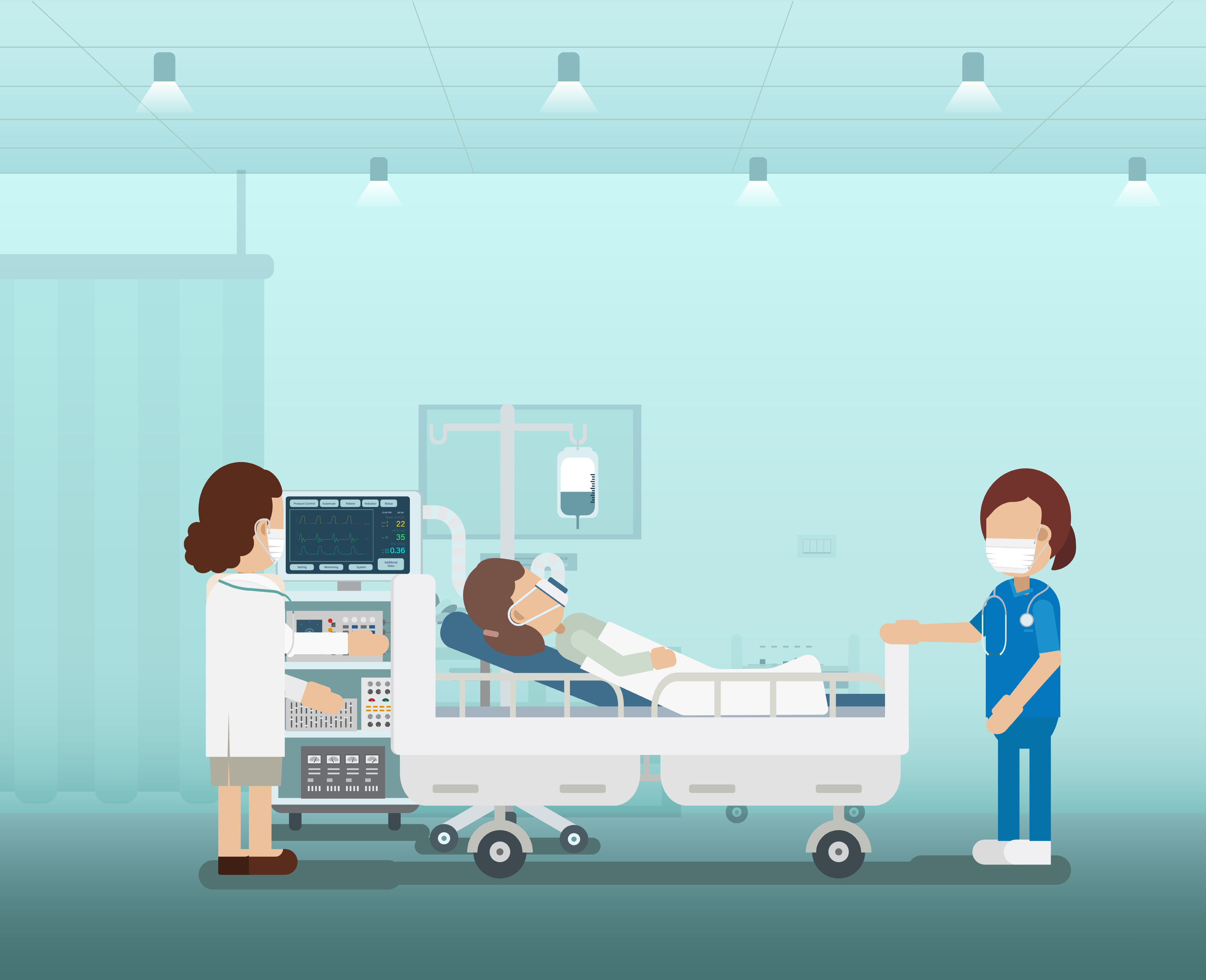 6- Antes de iniciar a ampliação do projeto, é necessário que o mesmo tenha sido implantado e sustentado na unidade piloto.
1- verdade
2 - falso
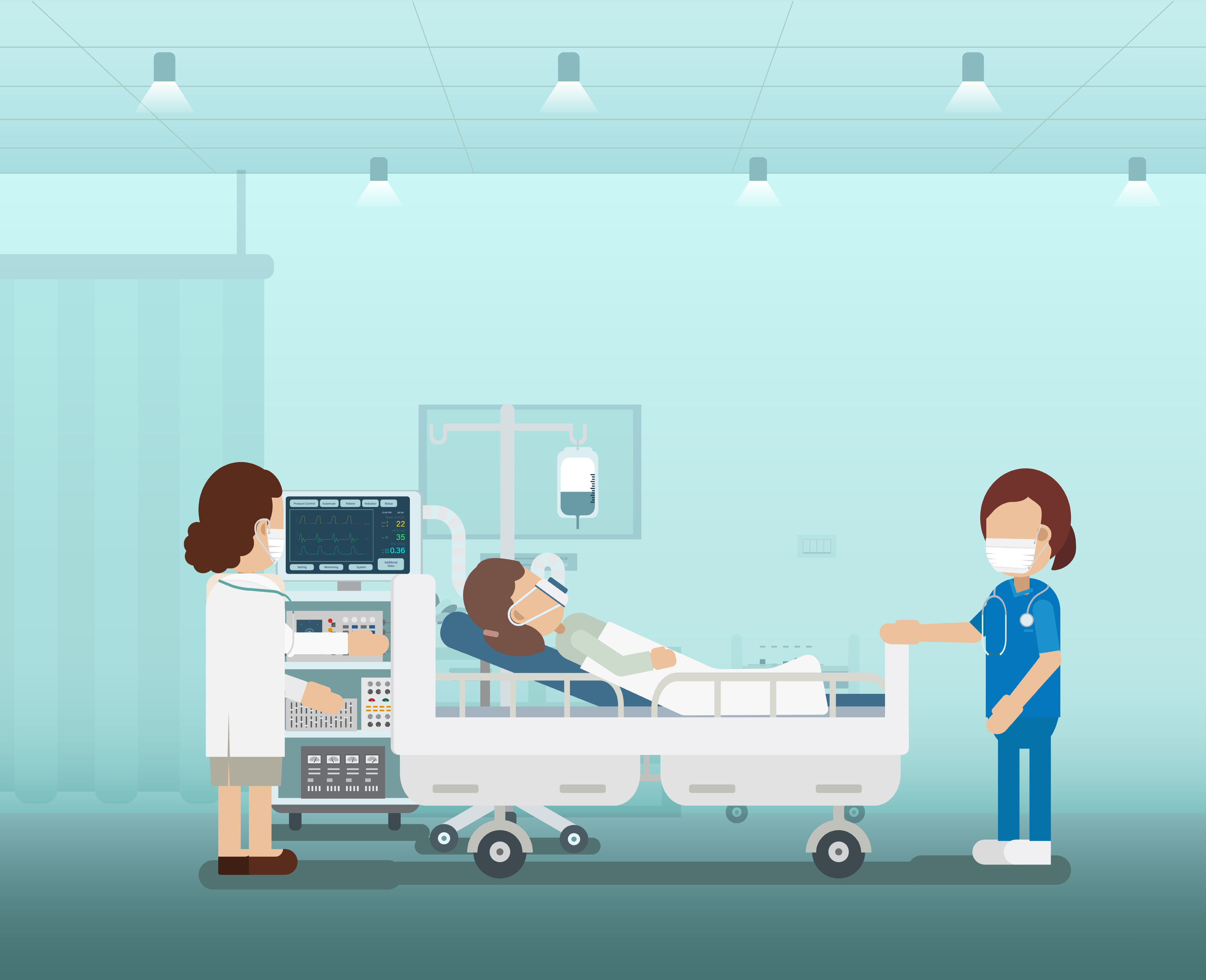 6- Antes de iniciar a ampliação do projeto, é necessário que o mesmo tenha sido implantado e sustentado na unidade piloto.
1- verdade
2 - falso
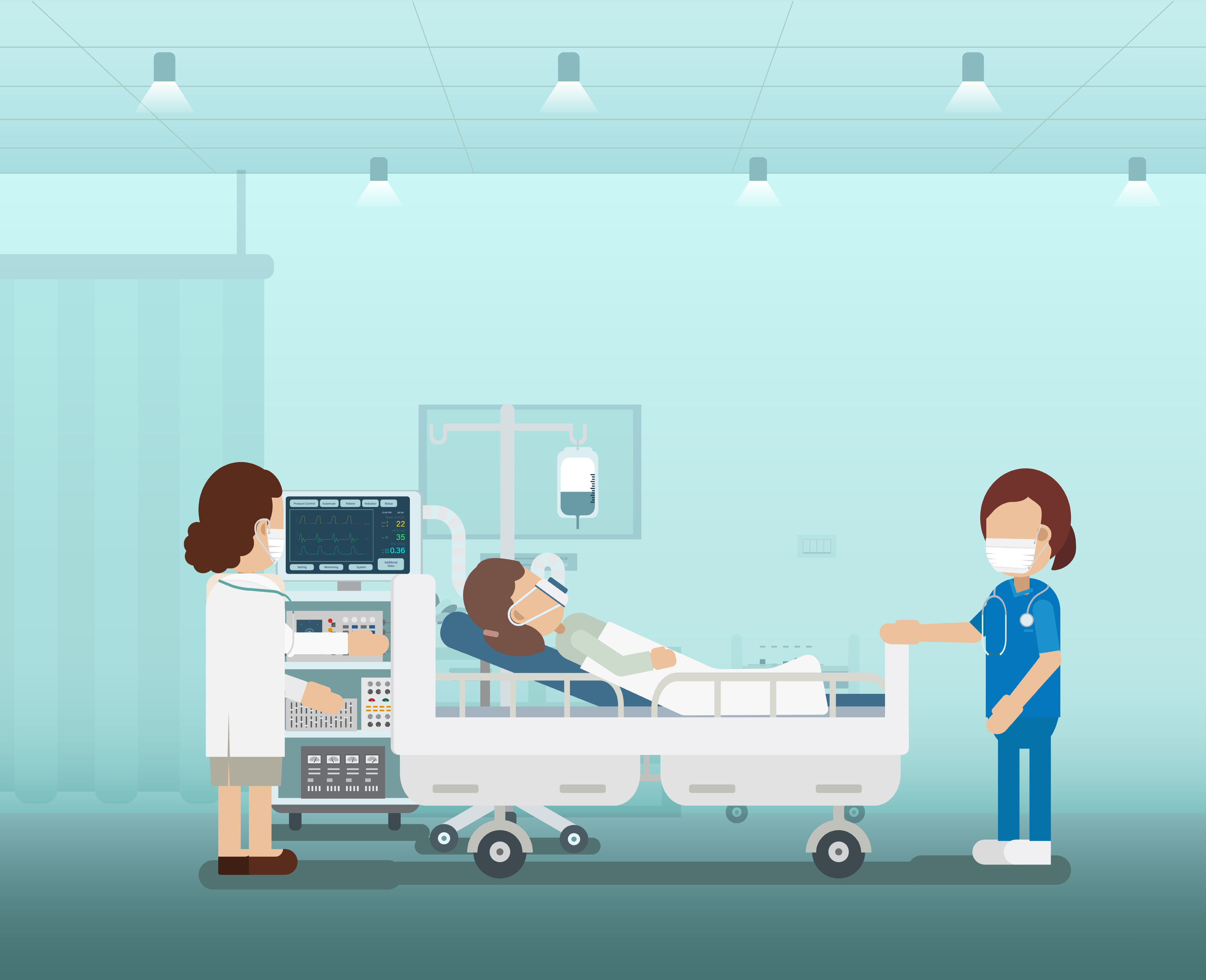 7- Para manter a melhoria, os indicadores de processos são considerados confiáveis quando.....
1 - Alcançam 80% de adesão
2 -Atingem 95% de adesão
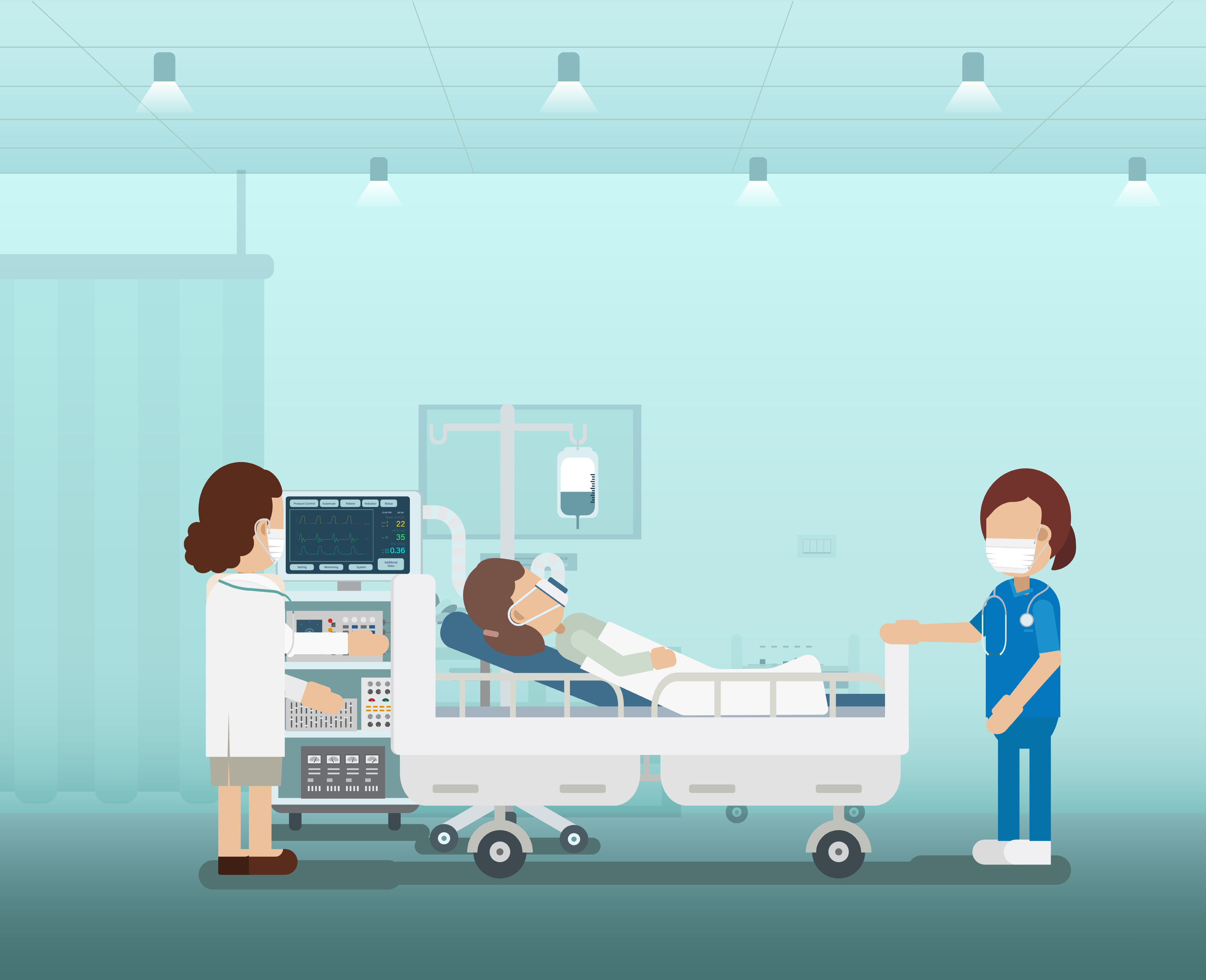 7- Para manter a melhoria, os indicadores de processos são considerados confiáveis quando.....
1 - Alcançam 80% de adesão
2 -Atingem 95% de adesão
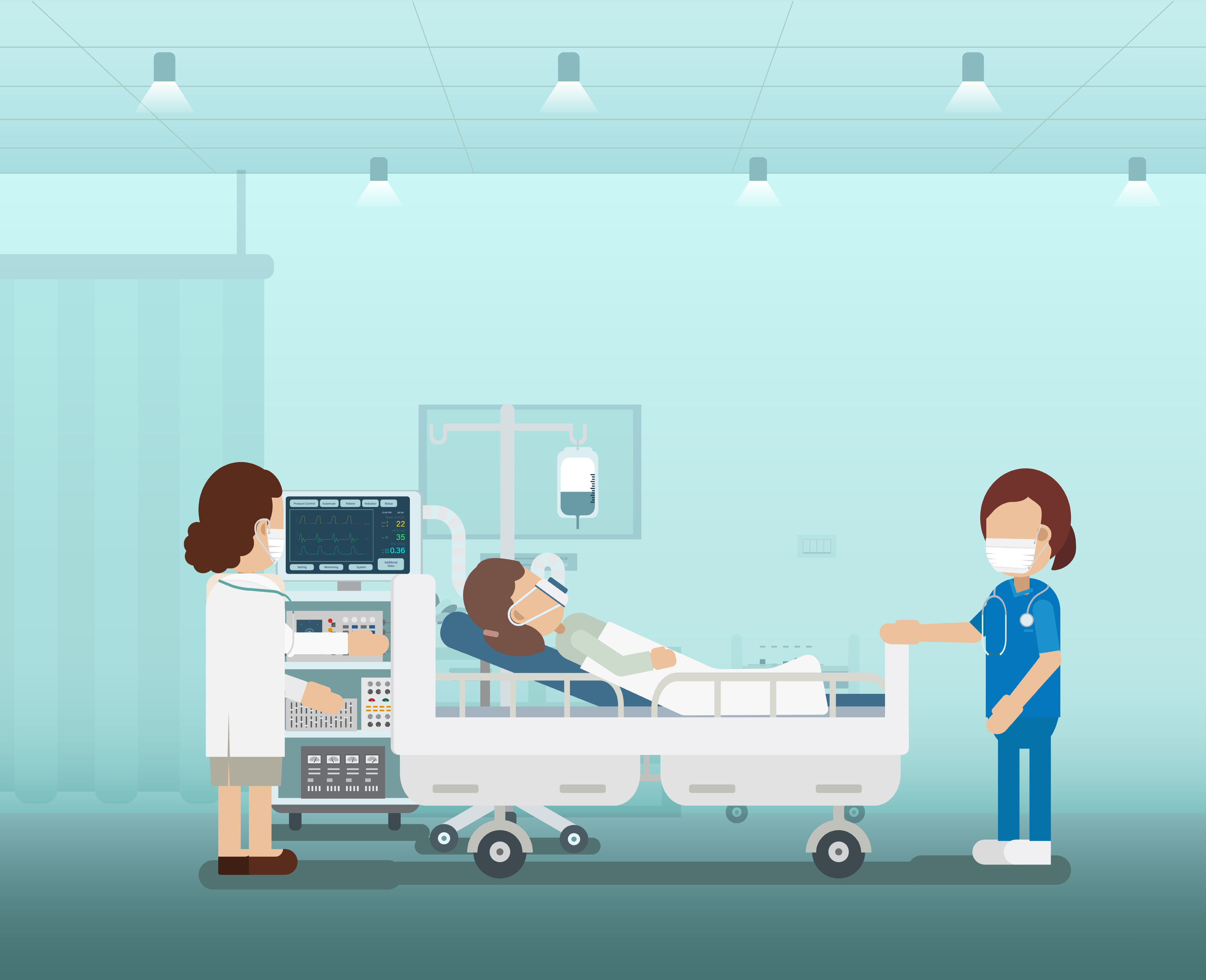 8- A equipe de melhoria piloto:
1 - Participa ativamente da ampliação, sendo ela um elo de ligação entre a
idade piloto e a unidade de ampliação. Esses serão os multiplicadores de conhecimento da metodologia.
2 - Não tem participação na ampliação, pois as unidades são distintas,  o que deu certo em uma unidade provavelmente será diferente na outra unidade.
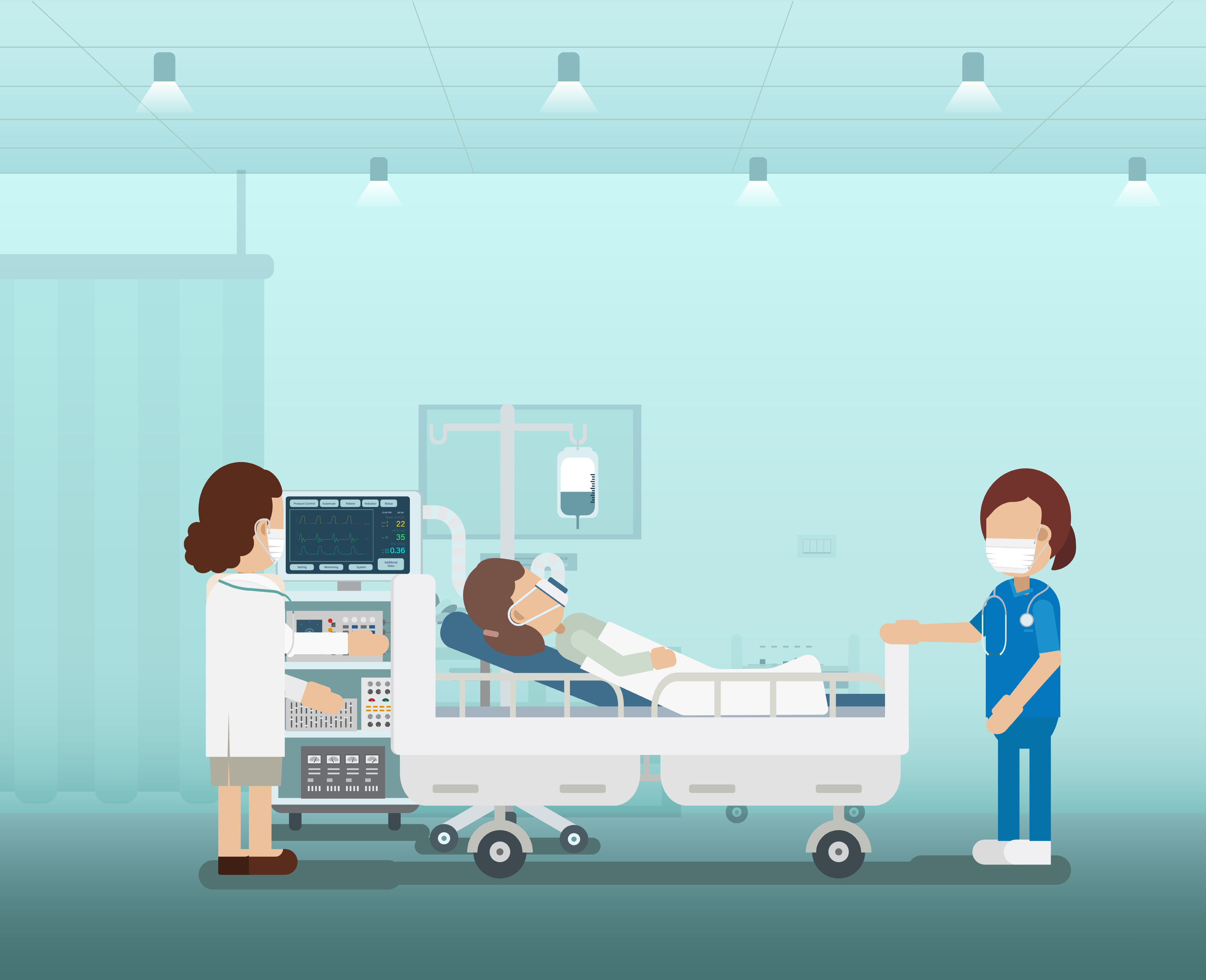 8- A equipe de melhoria piloto:
1 - Participa ativamente da ampliação, sendo ela um elo de ligação entre a
idade piloto e a unidade de ampliação. Esses serão os multiplicadores de conhecimento da metodologia.
2 - Não tem participação na ampliação, pois as unidades são distintas,  o que deu certo em uma unidade provavelmente será diferente na outra unidade.
9- Atribuições do líder no projeto:
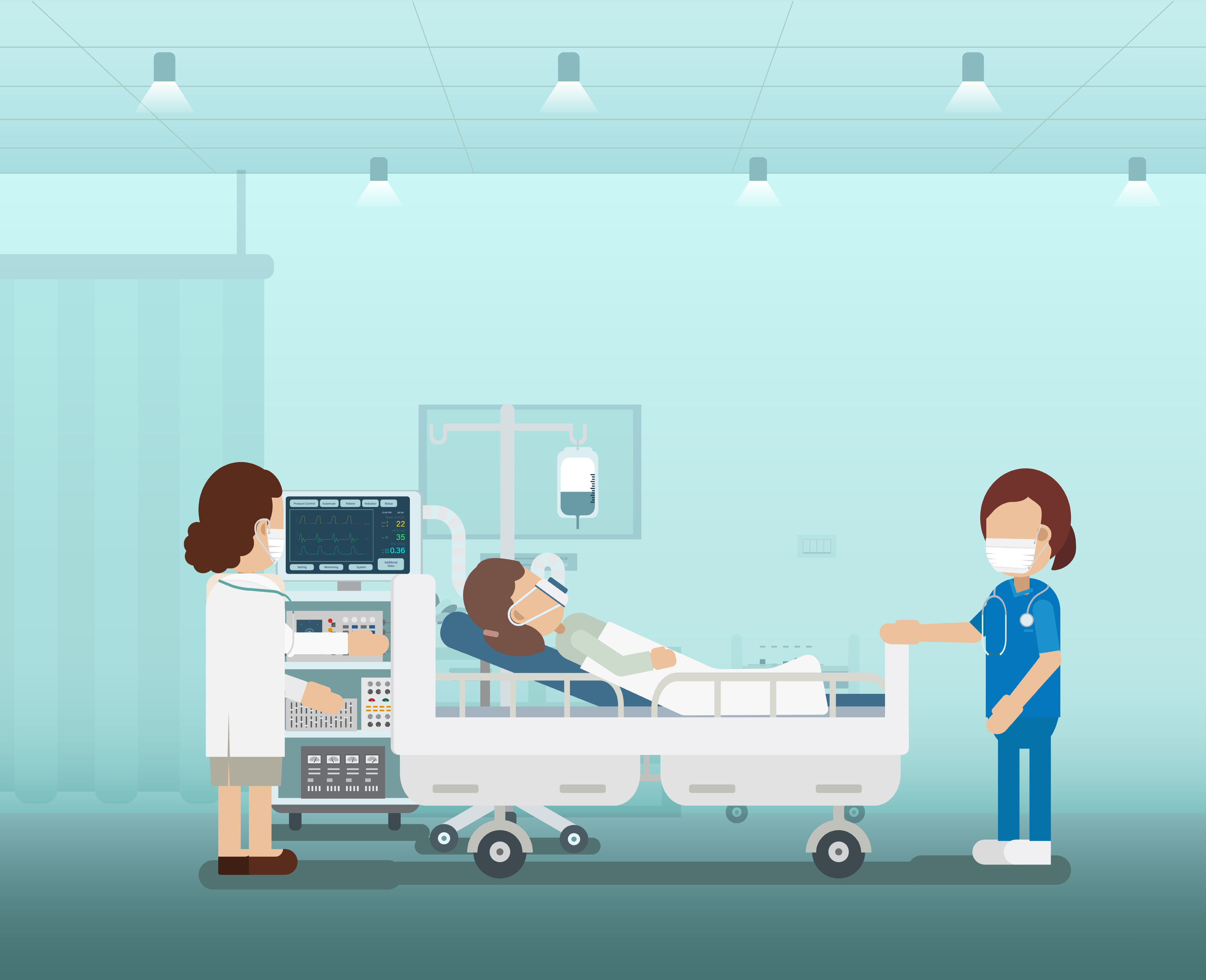 2 - Manter o ritmo do projeto, equipe atuante e unida.
1 - Garantir que a equipe assistencial não se envolva nos testes.
9- Atribuições do líder no projeto:
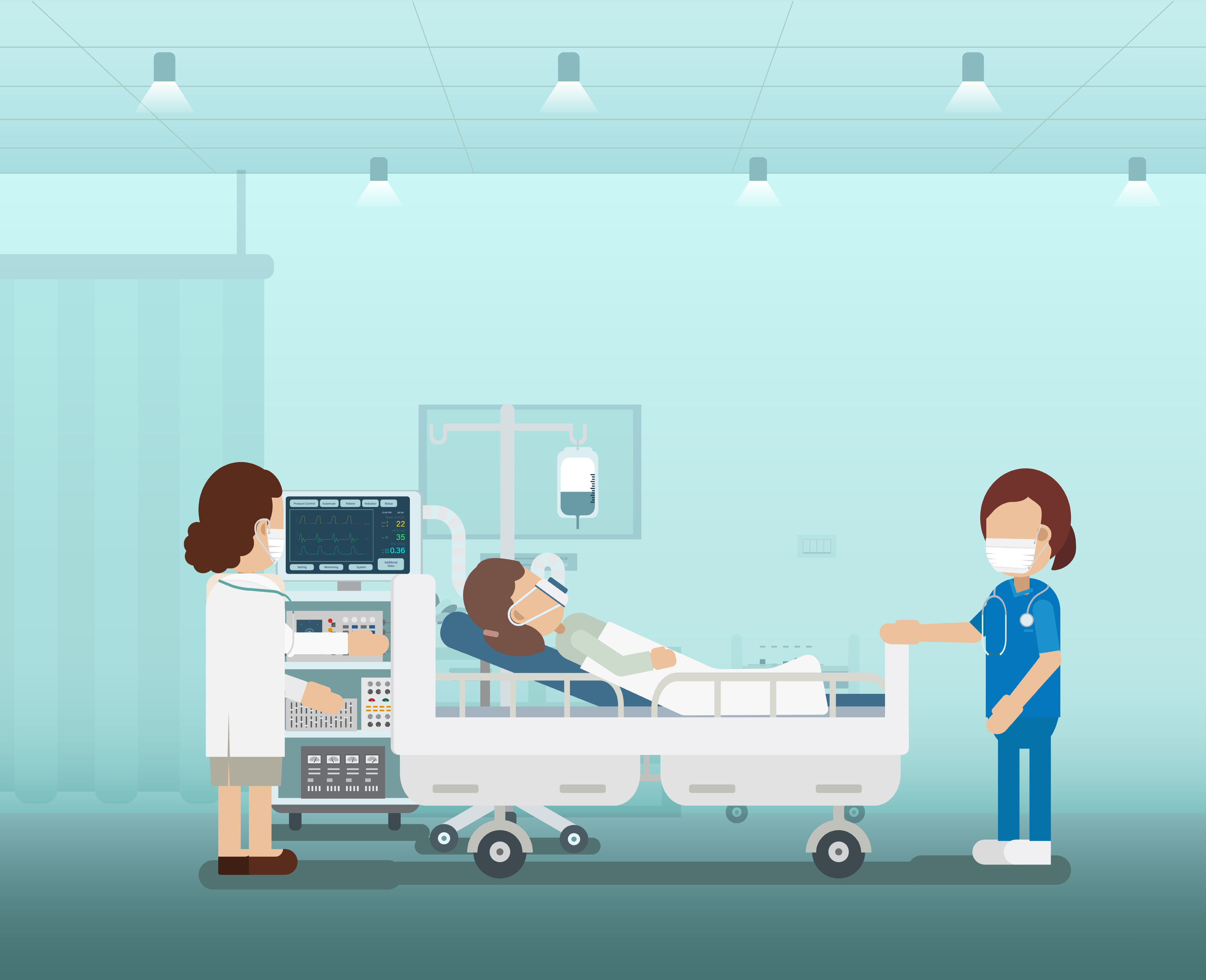 2 - Manter o ritmo do projeto, equipe atuante e unida.
1 - Garantir que a equipe assistencial não se envolva nos testes.
10- É correto afirmar: 
As idéias de mudança testadas, implementadas na UTI do projeto que trouxeram melhoria podem ser implementadas na unidade selecionada para ampliação, sem realizar os testes de mudança.
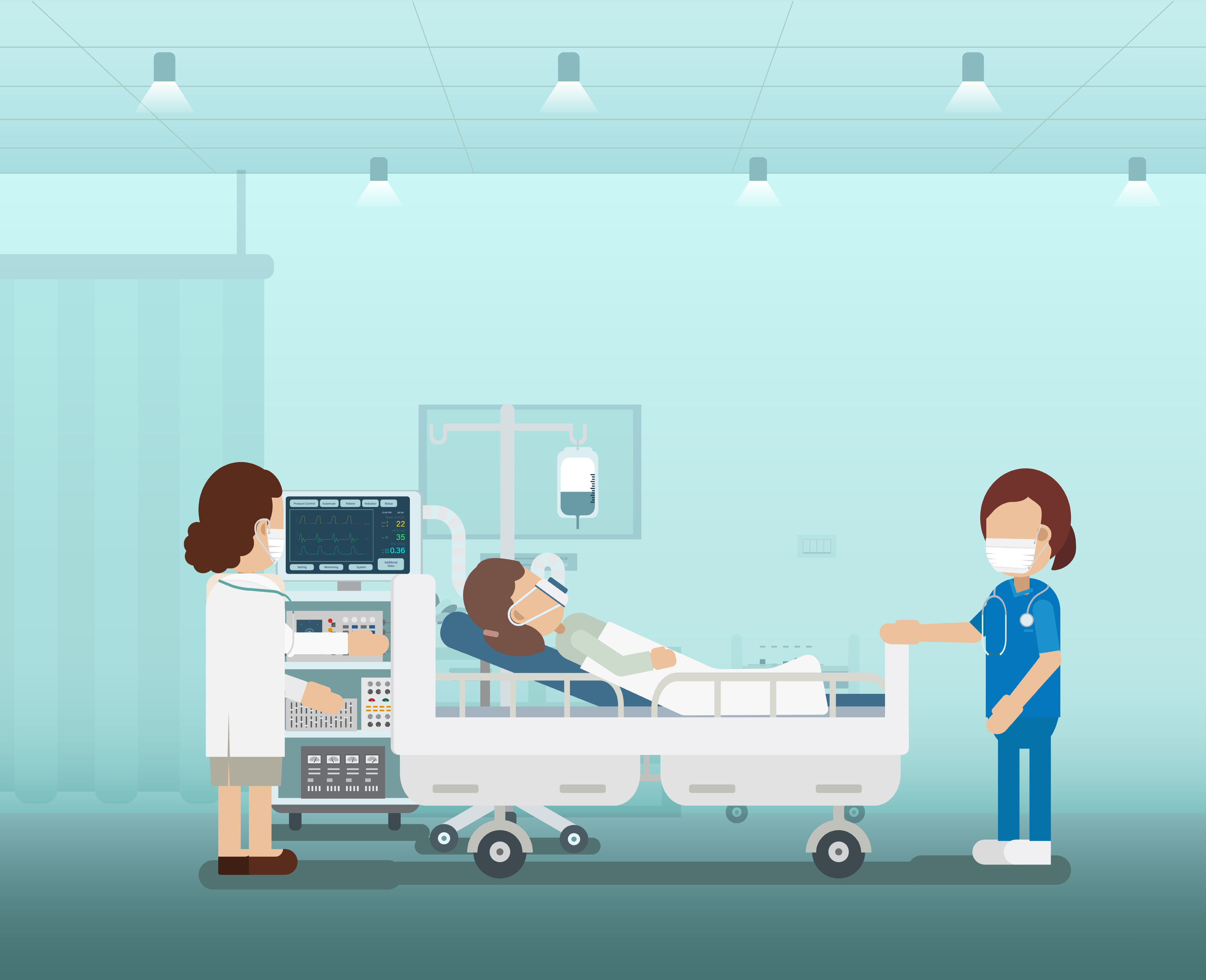 1- verdade
2 - falso
10- É correto afirmar: 
As idéias de mudança testadas, implementadas na UTI do projeto que trouxeram melhoria podem ser implementadas na unidade selecionada para ampliação, sem realizar os testes de mudança.
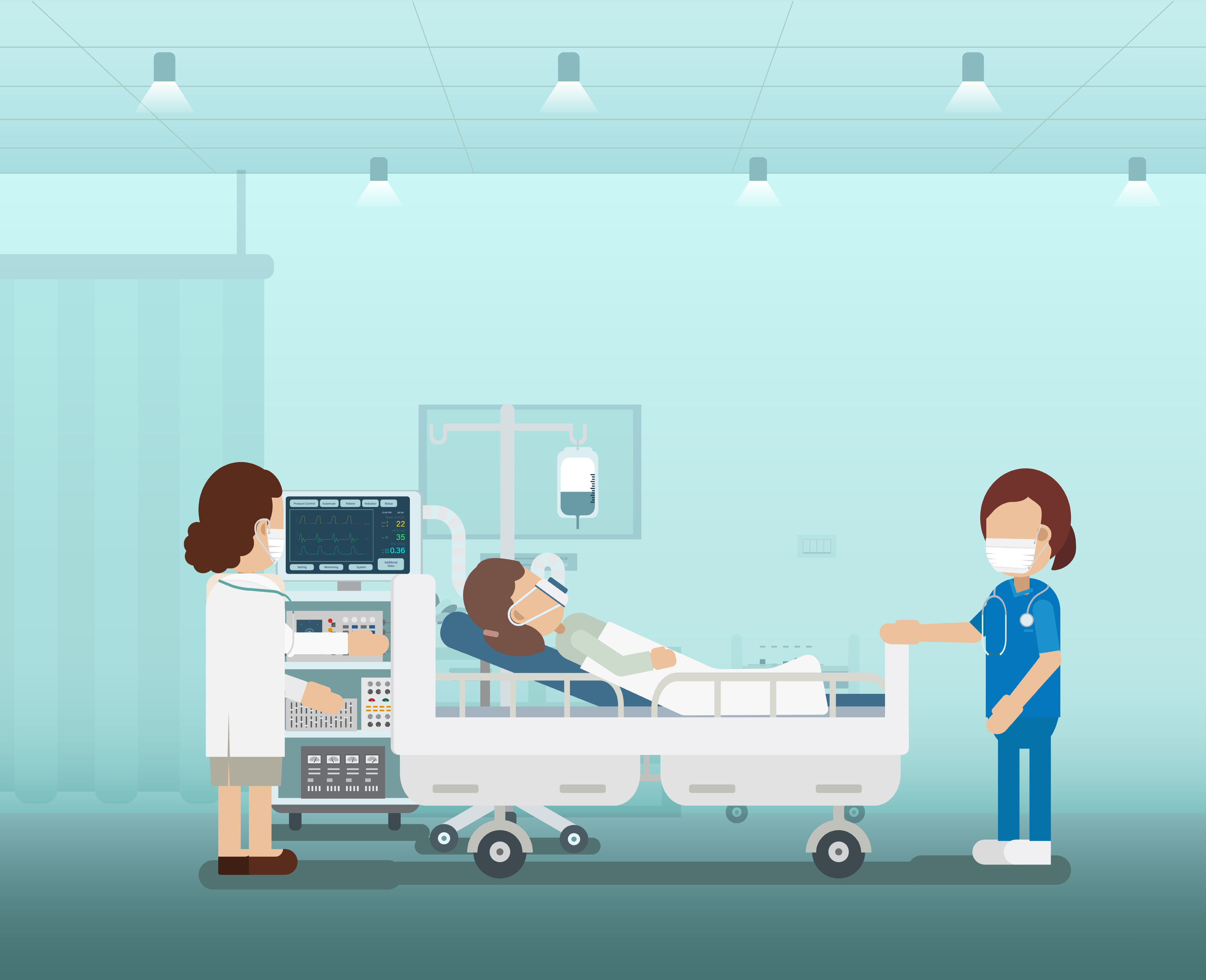 1- verdade
2 - falso
11- No  Hospital do sonho, a alta liderança gostaria de entender a importância do projeto para a unidade. Quais ferramentas podemos utilizar, para  levantar os problemas ou fragilidades no setor a ser ampliado, e mostrar para a diretoria, a importância deste projeto?
Diagrama de afinidade
Brainstorming
Conversa um a um
Todas as alternativas
11- No  Hospital do sonho, a alta liderança gostaria de entender a importância do projeto para a unidade. Quais ferramentas podemos utilizar, para  levantar os problemas ou fragilidades no setor a ser ampliado, e mostrar para a diretoria, a importância deste projeto?
Diagrama de afinidade
Brainstorming
Conversa um a um
Todas as alternativas
Pontos Importantes para ampliação
Obter resultado e sustentabilidade na redução das infecções na unidade piloto
Aplicar o check list de ampliação na unidade piloto e na unidade selecionada
Equipe da UTI Piloto será a referência metodológica para UTI ampliação.

Vocês estão preparados para realizar uma  ampliação em outro setor?
Vamos avaliar ?
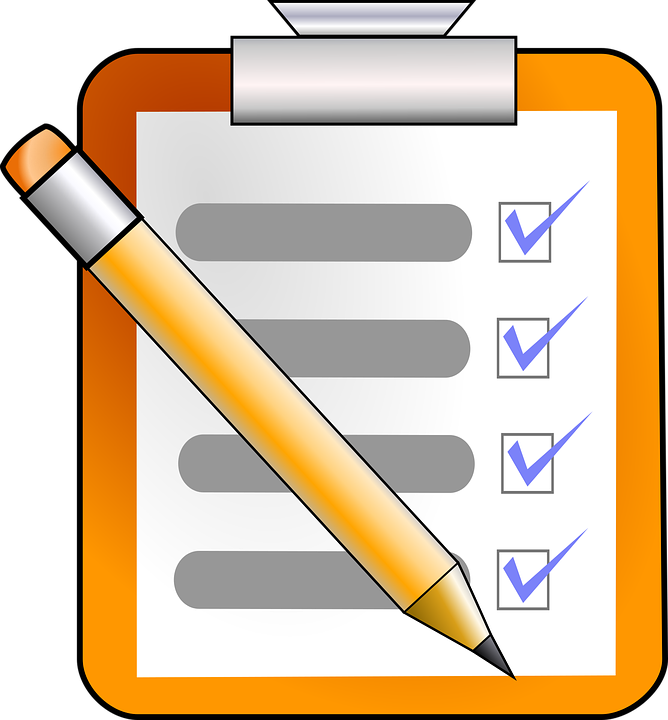 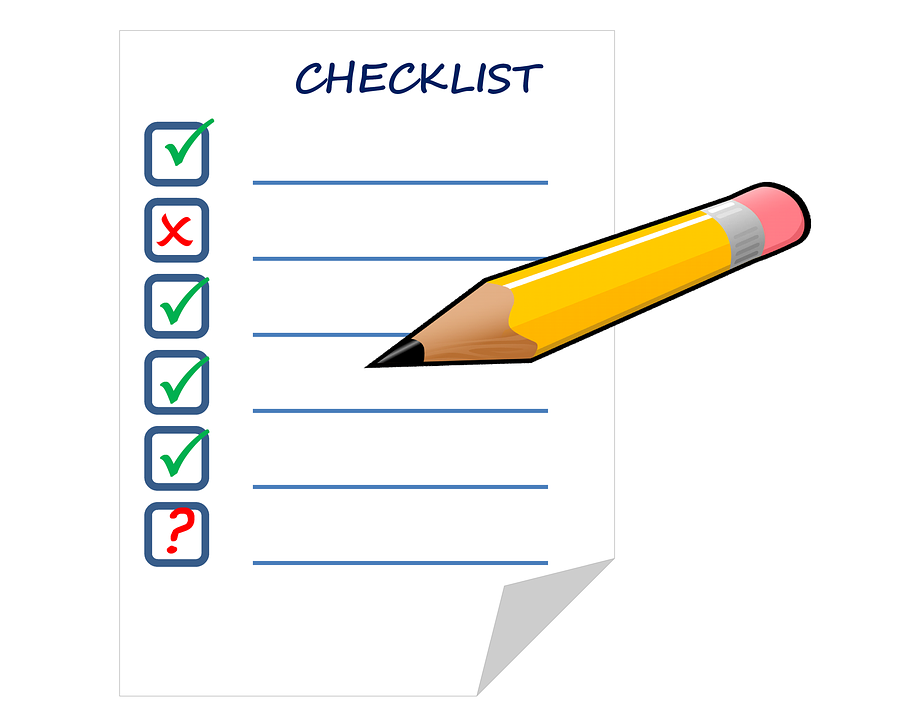 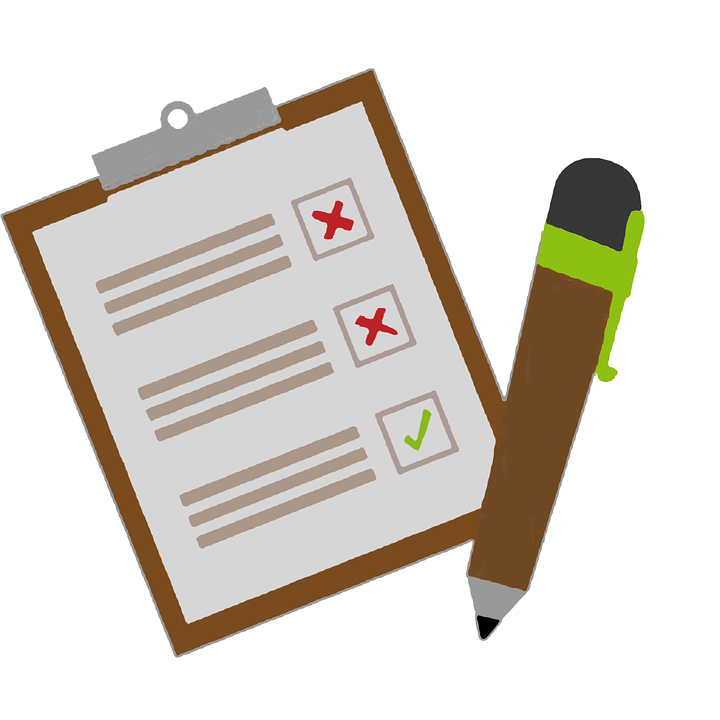 Preenchimento do Check list
Preenchimento do Check list
Preenchimento do Check list
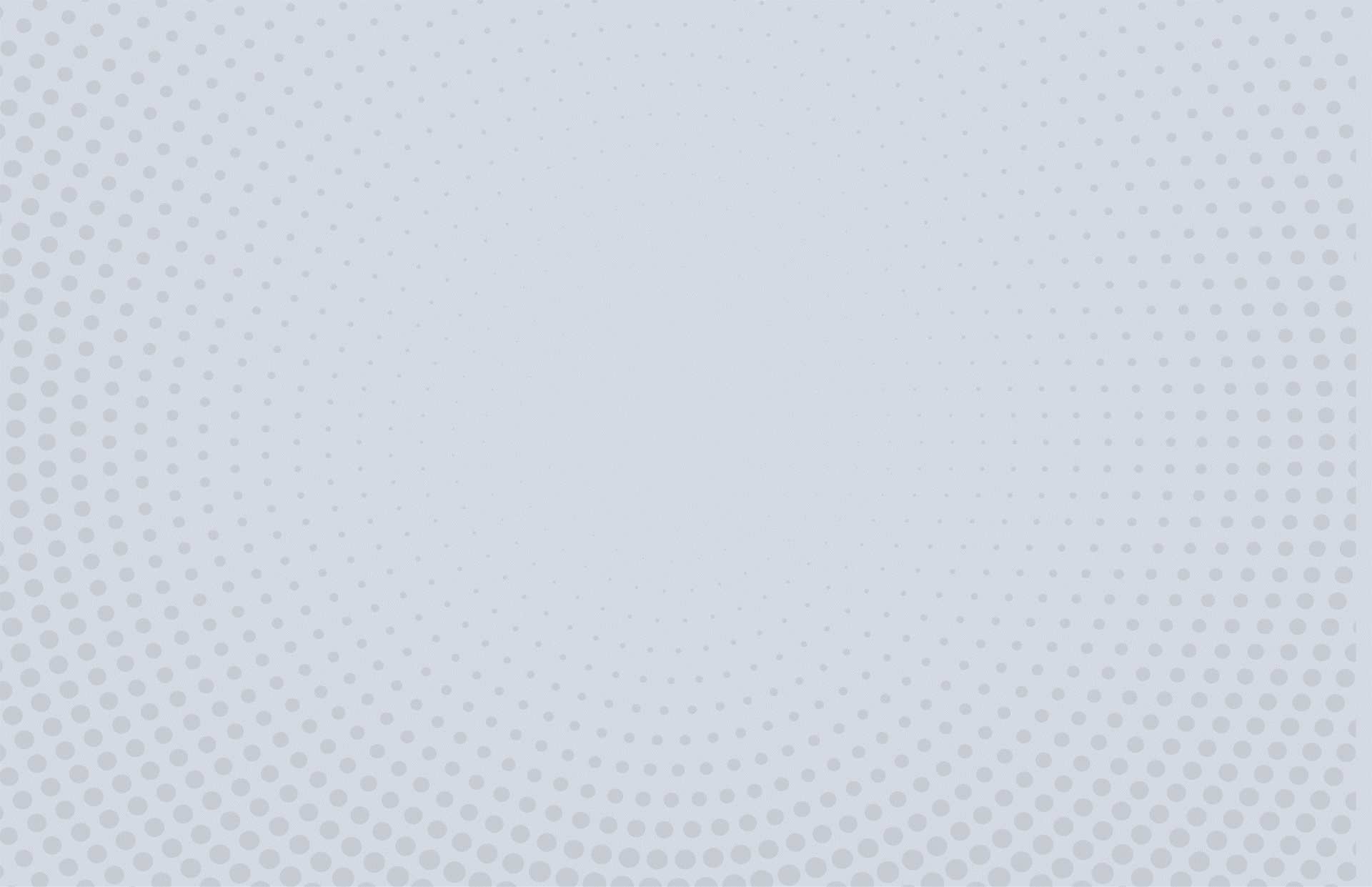 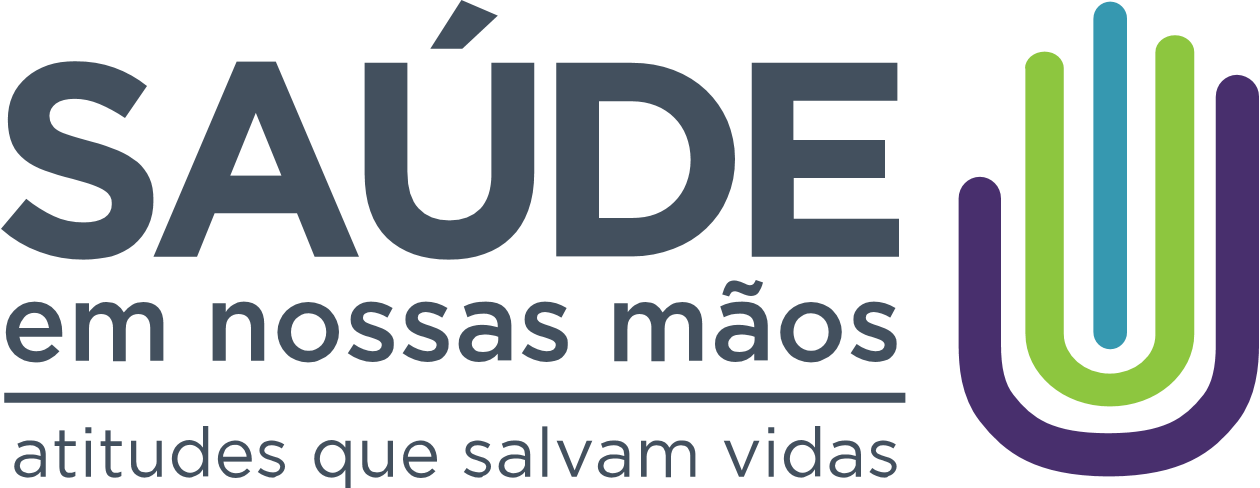